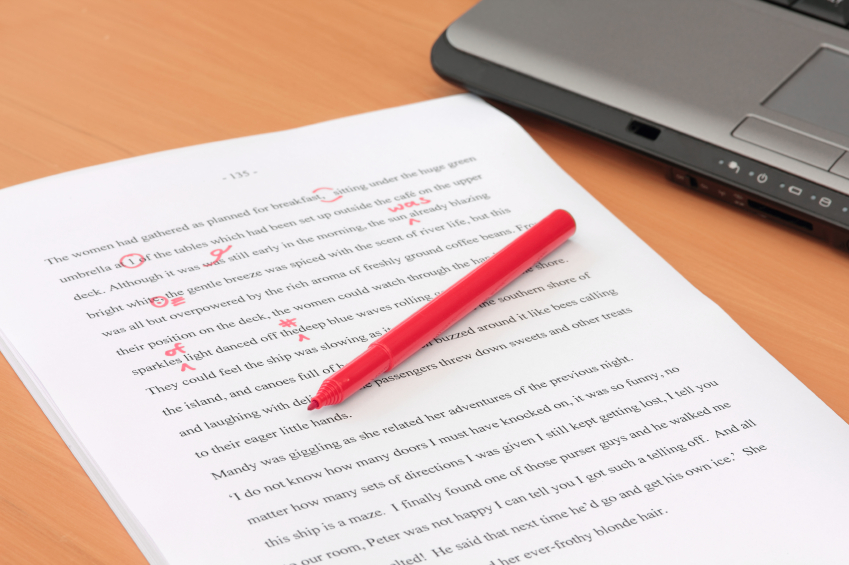 إعداد مخطوطة عظتك
د. ريك جريفيث • مؤسسة الدراسات اللاهوتية الأردنية • BibleStudyDownloads.org
27-28، 251
عملية إعداد عظة تفسيرية
، إعداد العظات التفسيرية . مقتبس من راميش ريتشارد
العظة
النص
5- الإستجابة المرغوبة من المستمع
العقل
جسر القصد
4- الأسئلة الثلاثة التطويرية
الفكرة الرئيسية
الفكرة 
الرئيسية
6. فكرة العظة
3 .2 الفكرة التفسيرية
القلب
7- المخطط الوعظي 
8- الوضوح 
9- المقدمة والخاتمة
3 .1 المخطط التفسيري
الهيكل
الهيكل
المخطط=القطع
2- تحليل النص
الدراسة
الوعظ
10- تجهيز الرسالة/العظة
الجسد=لحم
1-اختيار النص
يُظهر النص الأبيض 10 خطوات مقتبسة من هادون روبنسون، الوعظ الكتابي (الملاحظات، 105)
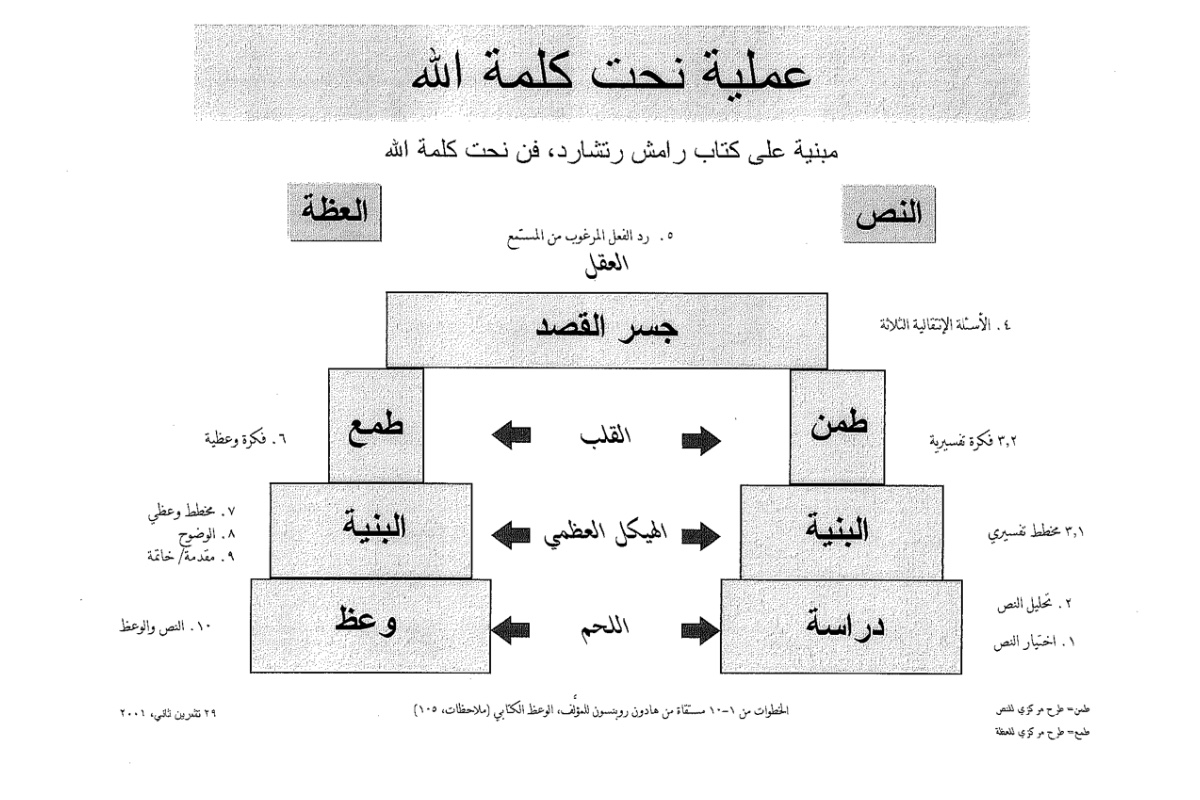 [Speaker Notes: Cover steps 1-3 on page 27]
25
صحيحة
ممتعة
أربعة أهداف:يجب أن تكون العظة ...
واضحة
مناسبة
vi
متكلمي ومقيمي كلية سنغافورة للكتاب المقدس 2016
تموز-تشرين ثاني 16
إعداد مخطوطة عظتك
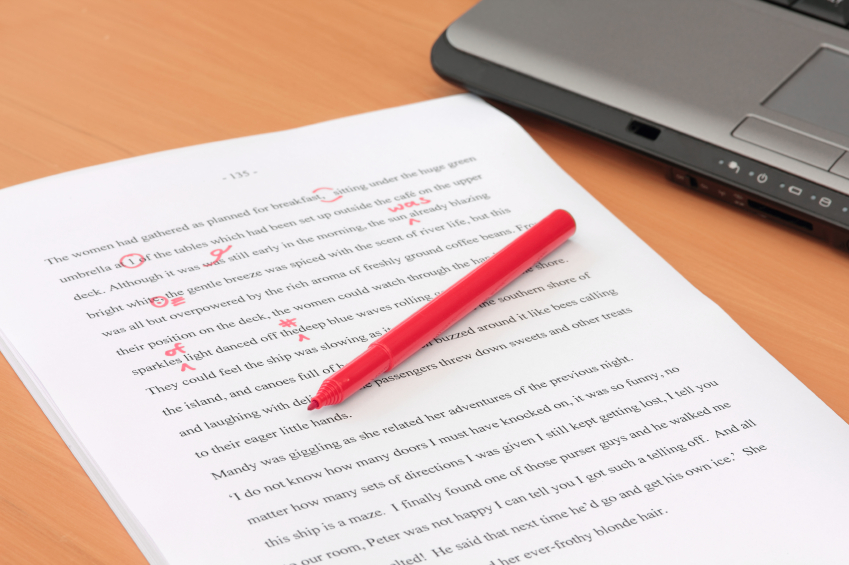 78
س. ما هي مخطوطة العظة؟
ج. كتابة عظتك كلمة كلمة
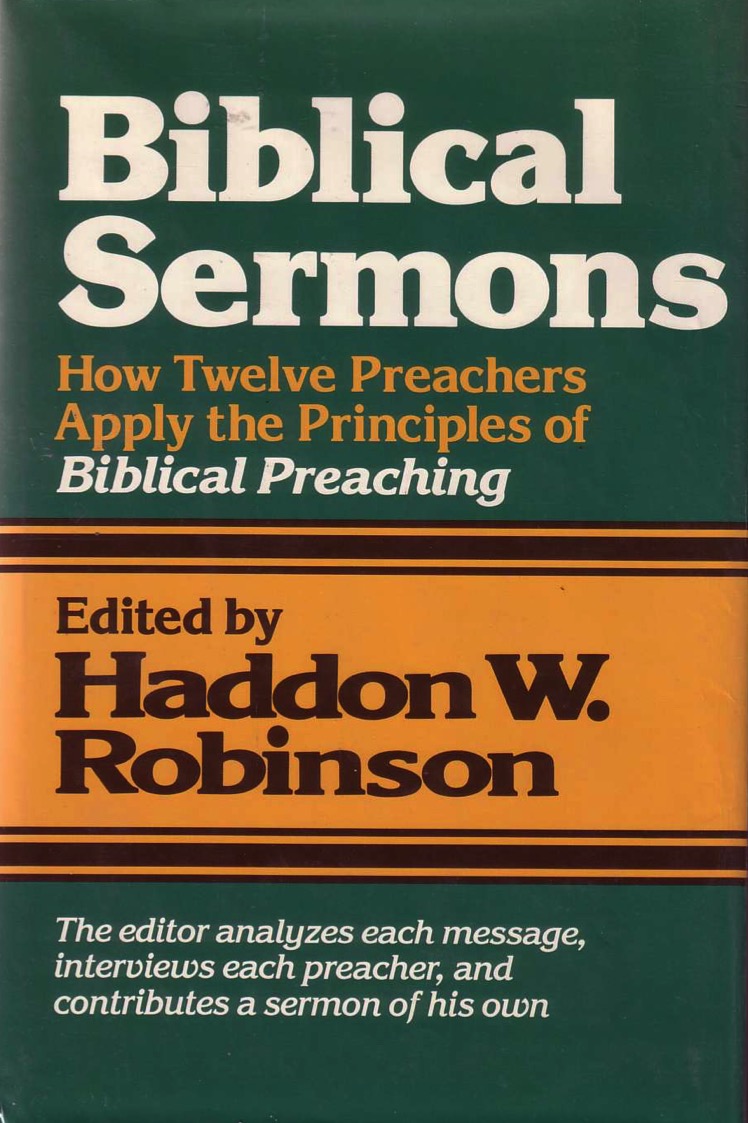 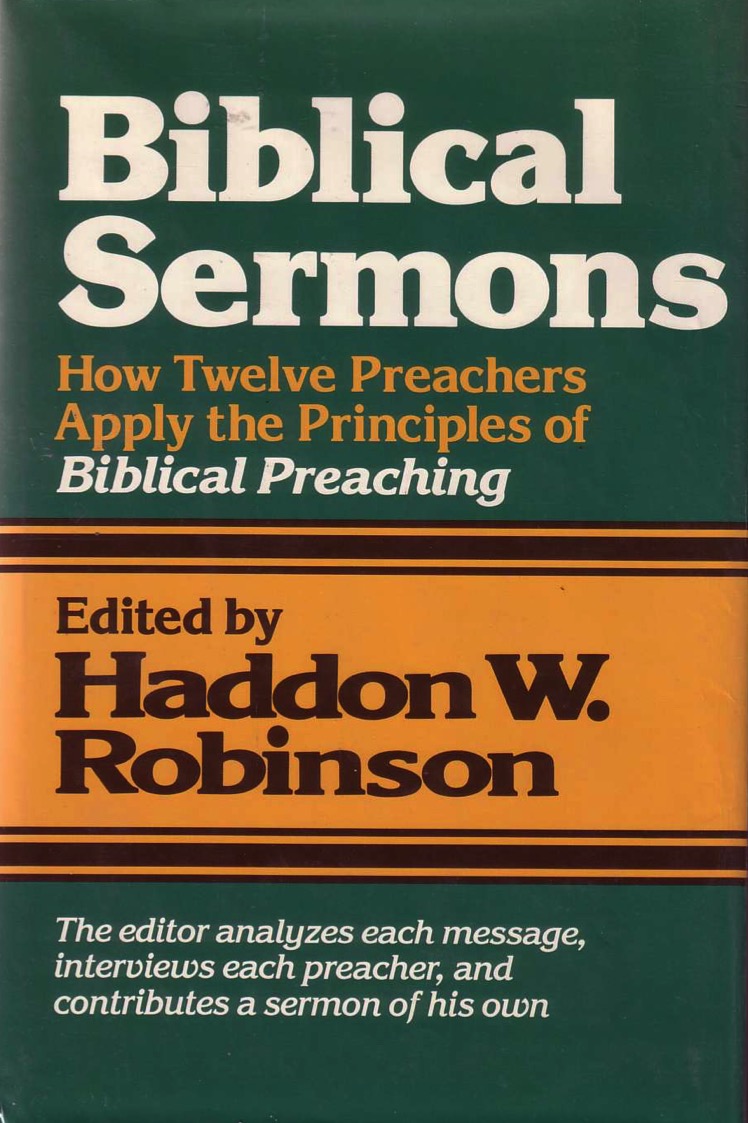 العظات 
الكتابية
هذا كتاب كلاسيكي في اعداد مخطوطات العظات
كيف طبّق اثنا عشر
 واعظاً مبادئ
 الوعظ الكتابي
دراسة حالة في التجربة
 تقدم لنا نص روبنسون حرفيًا
يقوم المحرر بتحليل كل رسالة، 
وإجراء مقابلات مع كل واعظ،
 والمساهمة في عظة خاصة به
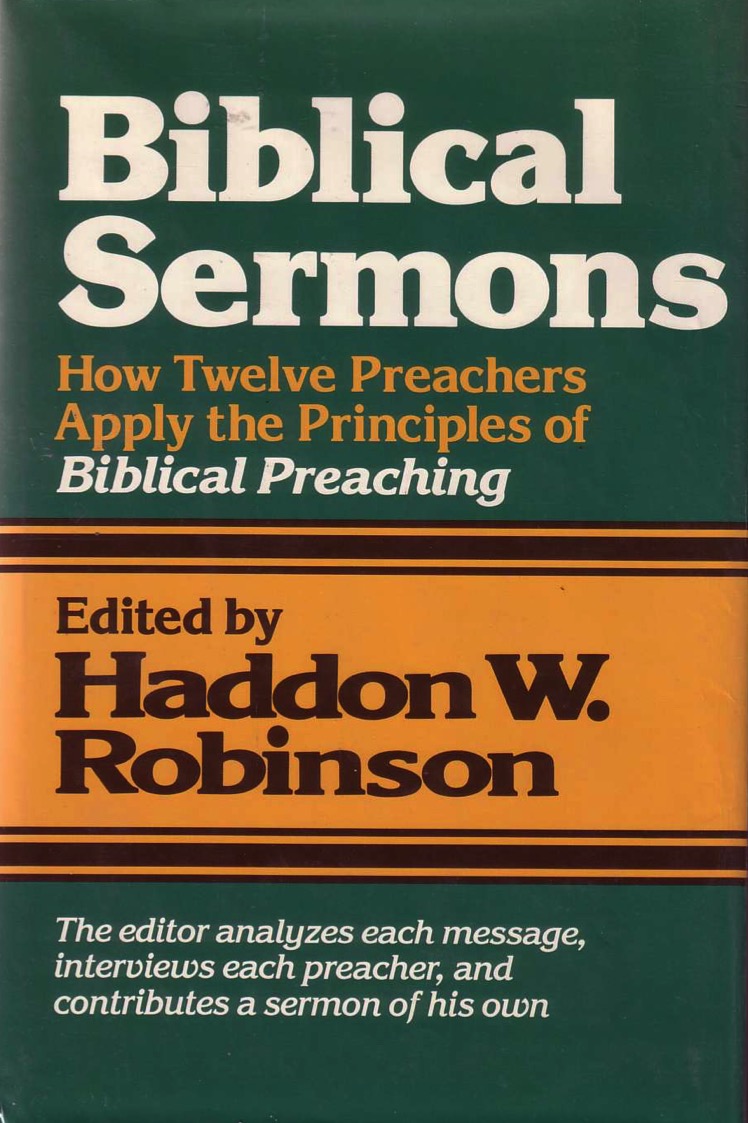 27-28، 251
عملية إعداد عظة تفسيرية
، إعداد العظات التفسيرية . مقتبس من راميش ريتشارد
العظة
النص
5- الإستجابة المرغوبة من المستمع
العقل
جسر القصد
4- الأسئلة الثلاثة التطويرية
الفكرة الرئيسية
الفكرة 
الرئيسية
6. فكرة العظة
3 .2 الفكرة التفسيرية
القلب
7- المخطط الوعظي 
8- الوضوح 
9- المقدمة والخاتمة
3 .1 المخطط التفسيري
الهيكل
الهيكل
المخطط=القطع
2- تحليل النص
الدراسة
الوعظ
10- تجهيز الرسالة/العظة
الجسد=لحم
1-اختيار النص
يُظهر النص الأبيض 10 خطوات مقتبسة من هادون روبنسون، الوعظ الكتابي (الملاحظات، 105)
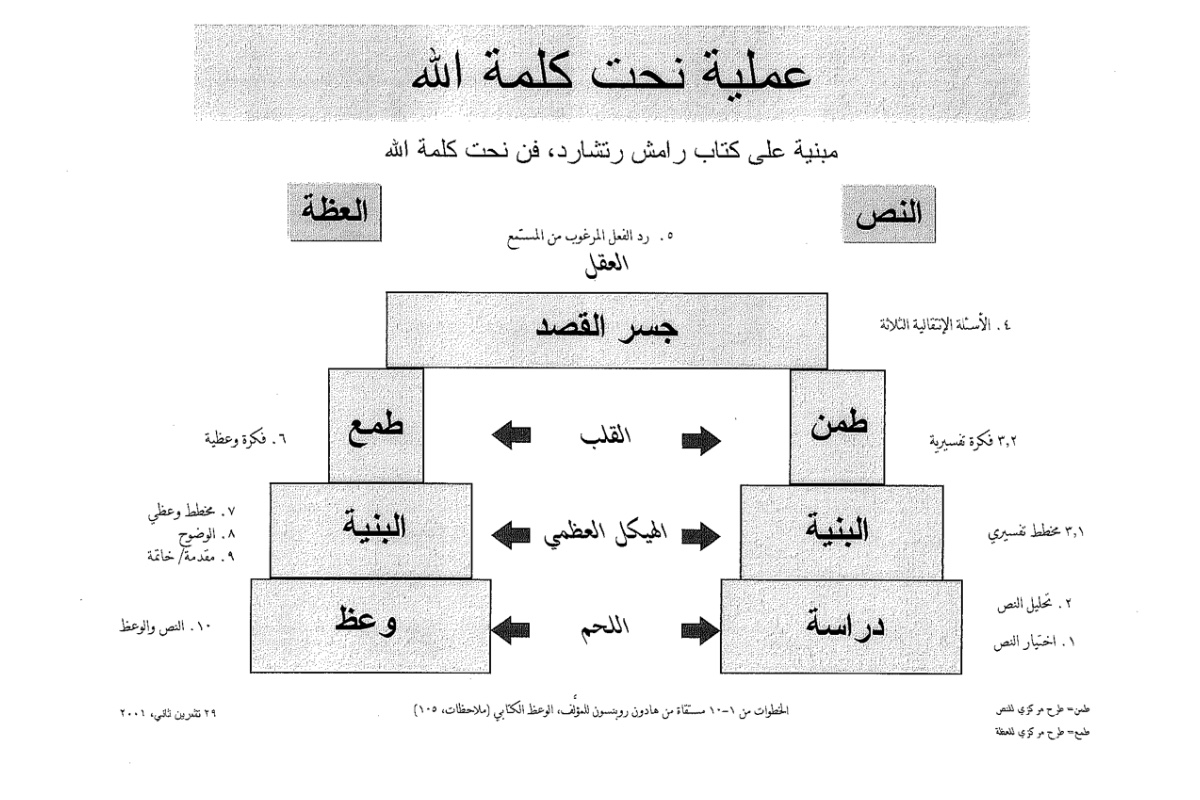 [Speaker Notes: Cover steps 1-3 on page 27]
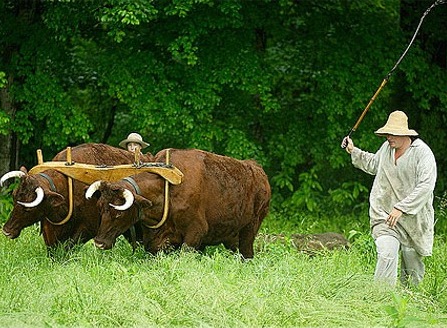 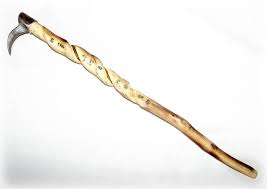 78
لماذا إعداد المخطوطة؟
أ. يجبرك على اختيار الكلمة الأفضل
9 بقي أن الجامعة كان حكيماً وأيضا علم الشعب علماً ووزن وبحث وأتقن أمثالاً كثيرة.
10 الجامعة طلب أن يجد كلمات مسرة مكتوبة بالاستقامة كلمات حق.
11 كلام الحكماء كالمناسيس وكأوتاد منغرزة أرباب الجماعات قد أعطيت من راع واحد.
12 وبقي فمن هذا يا ابني تحذر: لعمل كتب كثيرة لا نهاية والدرس الكثير تعب للجسد.
(جا 12: 9-12)
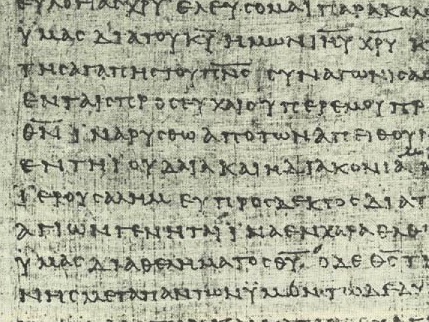 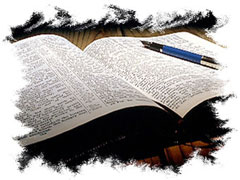 78
لماذا إعداد المخطوطة؟
أ. يجبرك على اختيار الكلمة الأفضل
ب. الكلمات لا تصل فقط إلى معظمنا
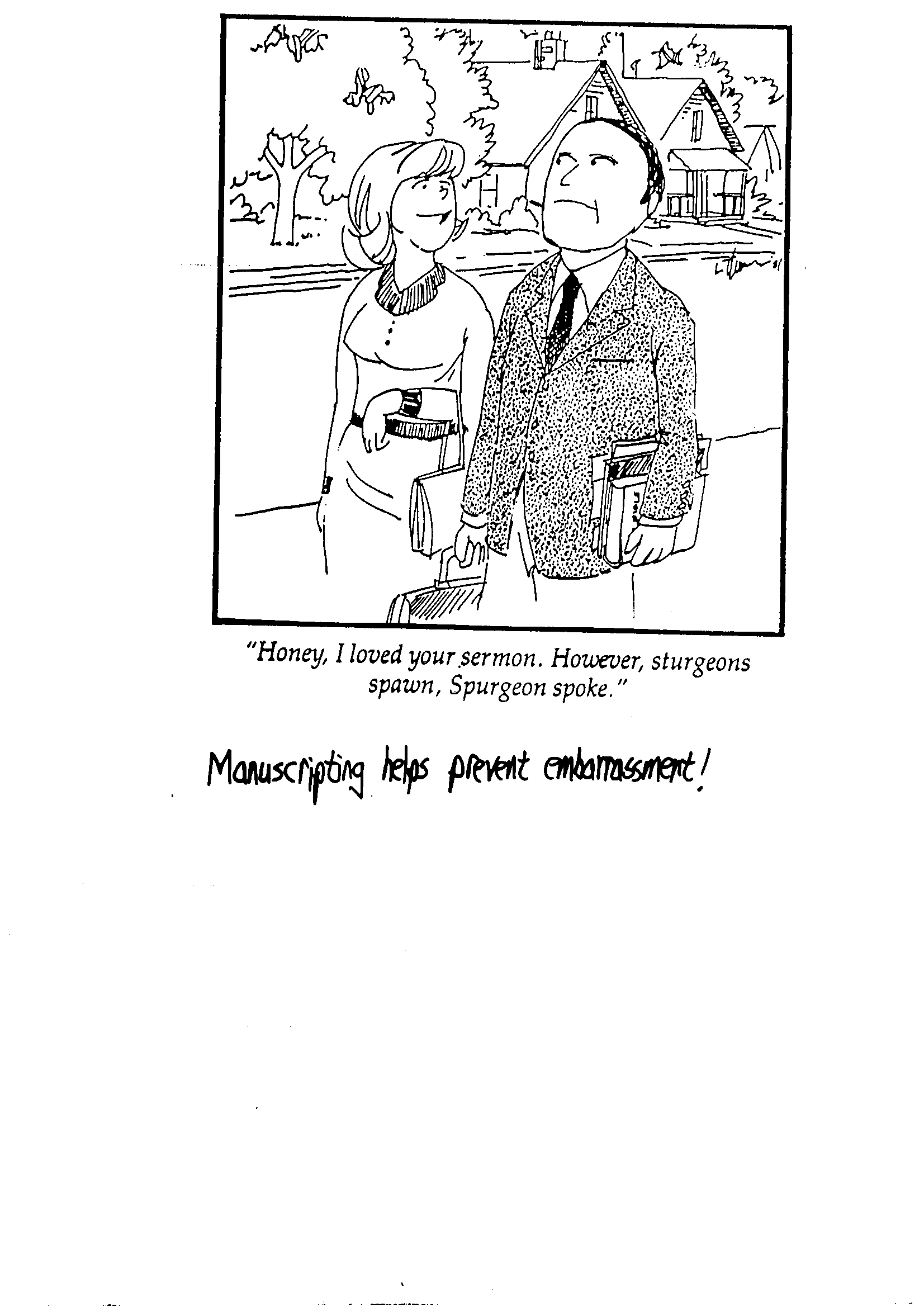 تحفظك المخطوطات من الظهور بمظهر سيء
عزيزي لقد أحببت عظتك. ومع ذلك فإن سمك الحفش يفرخ كما تحدث سبرجن
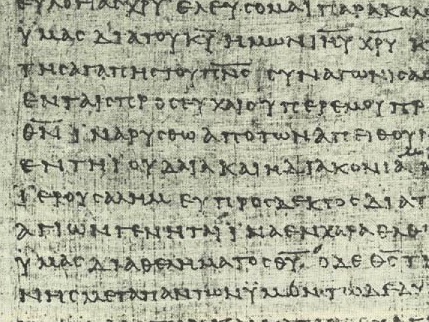 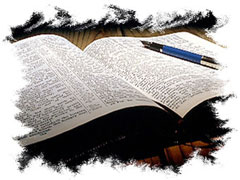 78
لماذا إعداد المخطوطة؟
أ. يجبرك على اختيار الكلمة الأفضل
ب. الكلمات لا تصل فقط إلى معظمنا
ت. تستطيع استخدام العظة لاحقاً
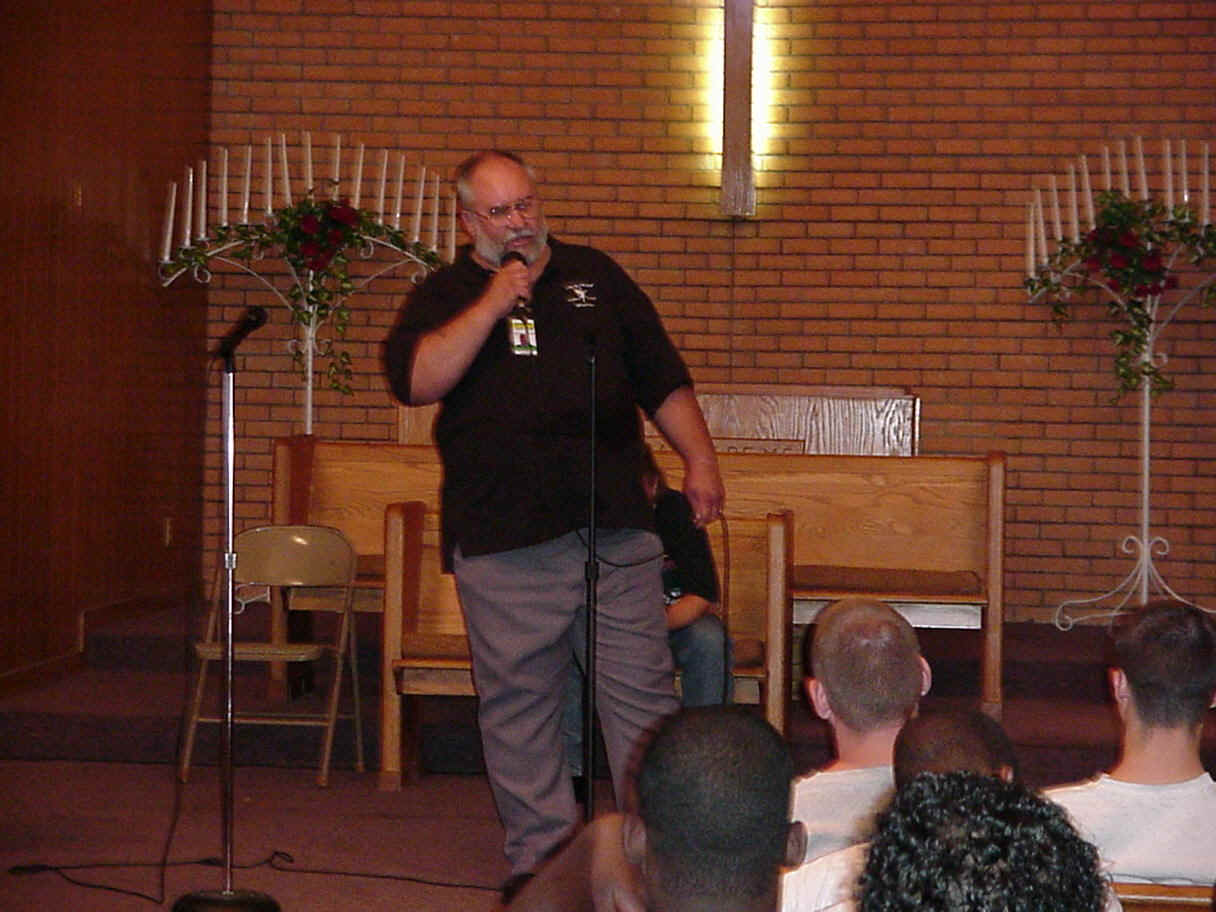 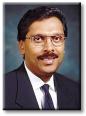 قيمة المخطوطات
بعد الحديث مع حضور من كلية لاهوت تحدث أحد الطلاب إلى راميش ريتشارد قائلاً: يا للروعة، لقد كانت تلك رسالة رائعة، هل قمت بكتابتها؟

لا، قال راميش لكنني أتمنى في أحد الأيام بعد أن أموت أن تقوم زوجتي بكتابة ذلك

حسناً، رد الطالب وأتمنى بكل تأكيد أن يحدث ذلك سريعاً
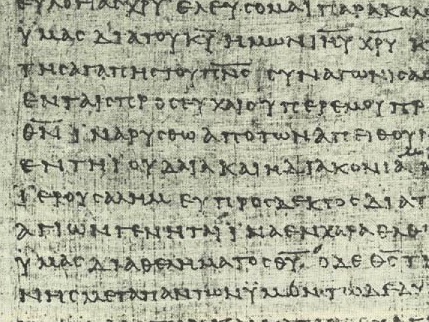 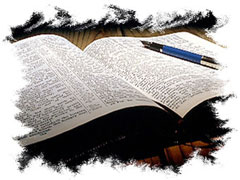 78
لماذا إعداد المخطوطة؟
أ. يجبرك على اختيار الكلمة الأفضل
ب. الكلمات لا تصل فقط إلى معظمنا
ت. تستطيع استخدام العظة لاحقاً
ث. تساعدك في الحفاظ على حدود وقتك
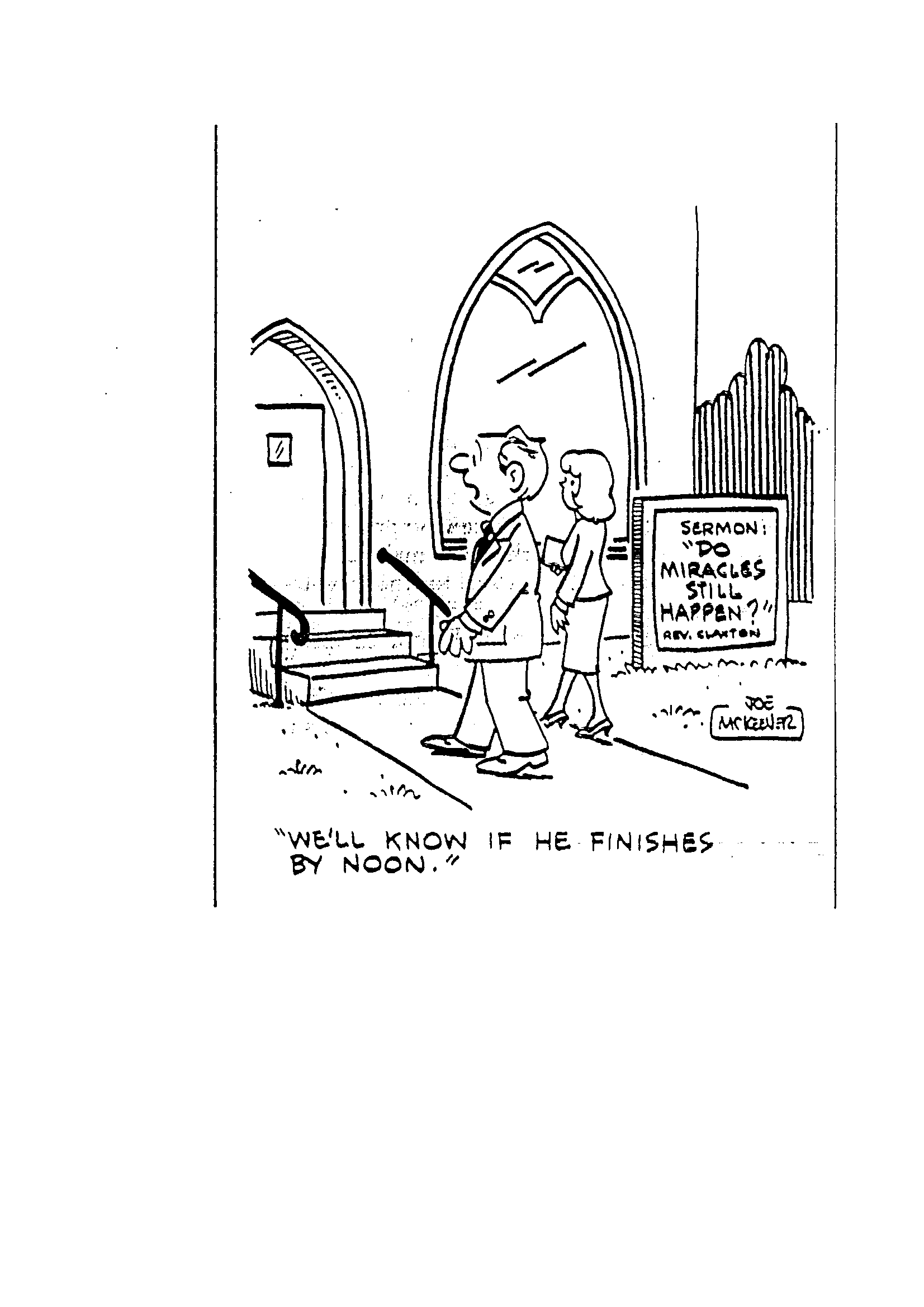 تحفظك المخطوطة من تجاوز الوقت بشكل منتظم
العظة: 
هل المعجزات
 لا زالت تحدث؟
القس كلانتون
سوف نعرف إن كان سينهي عند الظهر
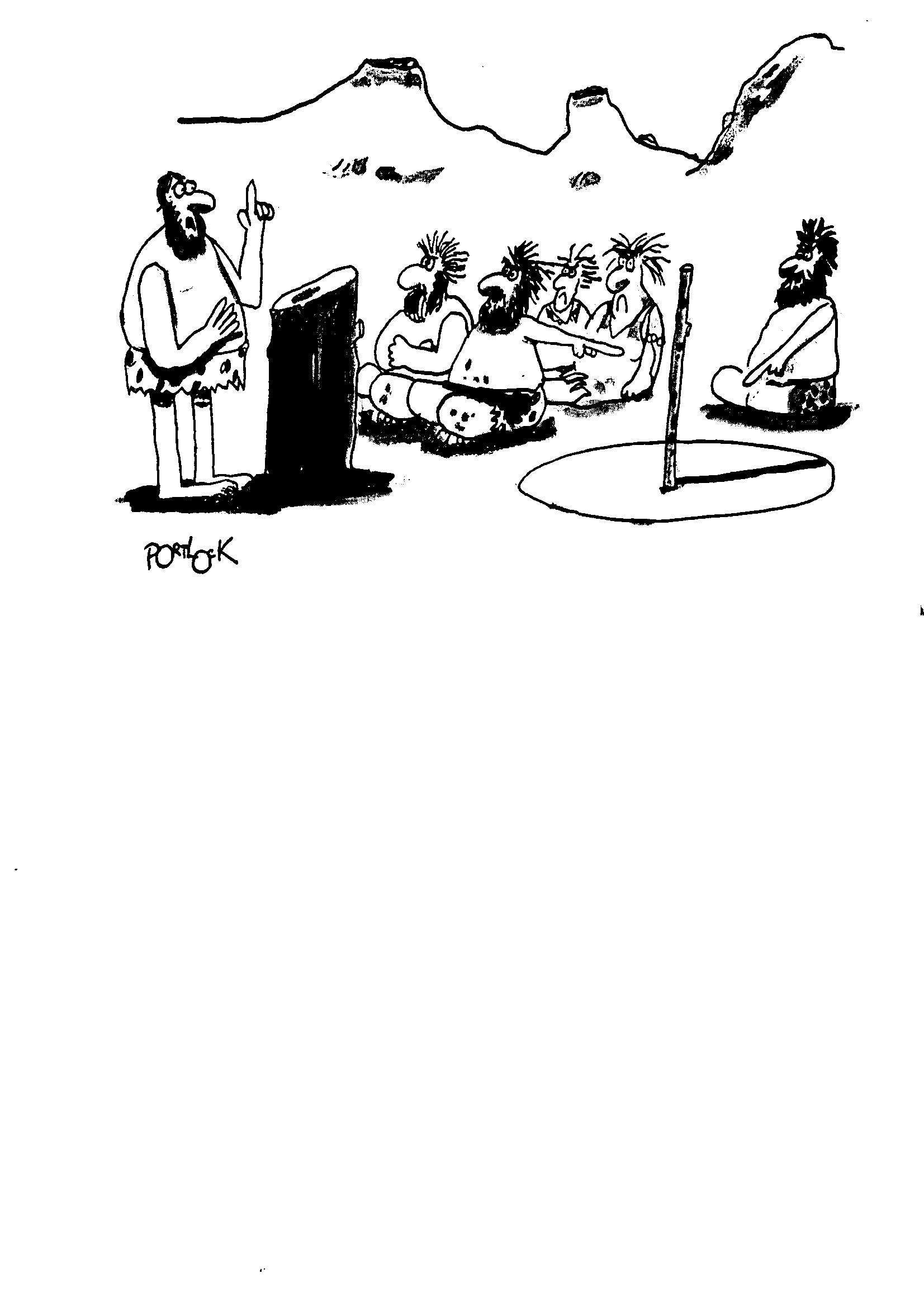 لقد كان طول الفترة الزمنية مهماً دائماً
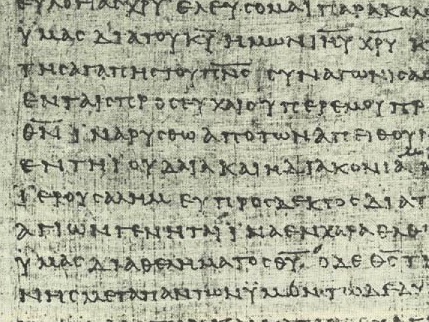 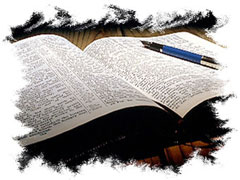 78
لماذا إعداد المخطوطة؟
أ. يجبرك على اختيار الكلمة الأفضل
ب. الكلمات لا تصل فقط إلى معظمنا
ت. تستطيع استخدام العظة لاحقاً
ث. تساعدك في الحفاظ على حدود وقتك
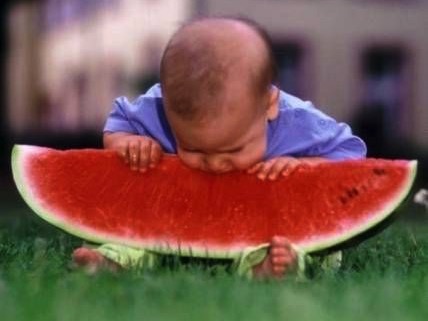 تحفظنا المخطوطات من عض أكثر مما نستطيع مضغه
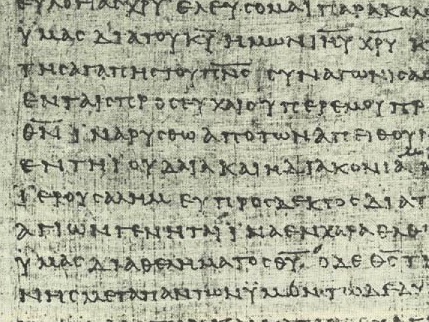 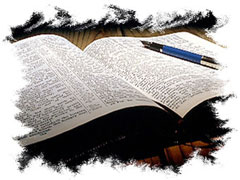 78
لماذا إعداد المخطوطة؟
أ. تجبرك على اختيار الكلمة الأفضل
ب. الكلمات لا تصل فقط إلى معظمنا
ت. تستطيع استخدام العظة لاحقاً
ث. تساعدك في الحفاظ على حدود وقتك
ج. تساعدك على الوعظ بشكل أفضل
78
كيف تعد المخطوطة؟خيارين
ص 148-50
ص 82-85
نثر
ص 86-90
ملخص
مقدمة

الحاجة

المادة

الخلفية

النص

فكرة رئيسية 1

فكرة فرعية 1
يظهر النص في الفقرات بدون مسافة بادئة بينما يظهر الهيكل في تصميم عمود منفصل على اليسار
مقدمة
1. الفائدة: نص
2. الحاجة: نص
3. المادة: نص
أولاً: عبارة النقطة الرئيسية الأولى
أ. النص
ب. التطبيق
81
مزايا المخطوطة التفصيلية
الملخص
أسهل في ...
المقدمة
1. الكتابة
1. الفائدة: نص
2. الحاجة: نص
2. القراءة
3. المادة: نص
3. التدقيق
أولاً: عبارة النقطة الرئيسية الأولى
أ. النص
4. التذكر
ب. التطبيق
78
مهما كان الخيار...
1. كن واضحاً
78
ماذا يقول شافير؟
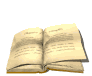 كما أشرنا فمن الملاحظ أن الغالبية العظمى من الأعمال في علم اللاهوت النظامي كانت تكتفي بتتبع أصل الخطية ليس أبعد من سقوط الإنسان في عدن. صحيح أن خطيئة الإنسان بدأت في عدن ولكن على الرغم من أن آدم قام فقط بإعادة تمثيل تلك الخطية التي ارتكبت قبله في السماء، فإن الطابع الأساسي للخطية يتحدد إلى حد كبير، بخطيئة الأول. وهو الملاك وليس عن طريق استنساخه من قبل الإنسان الأول.
اكتب ما قاله في جملة واحدة
لويس سبيري شافير، اللاهوت النظامي، 2: 242
78
ماذا يقول شافير؟
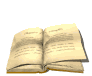 اكتب ما قاله في جملة واحدة
تقول معظم الأعمال اللاهوتية أن الخطية بدأت في عدن، لكنها في الحقيقة بدأت في السماء
بدأت الخطية في السماء ـــــ ليس الأرض
79
استخدم كلمات بسيطة
1. تجنب المفردات المتخصصة
2. قم بتفضيل الكلمات القصيرة
3. استخدم كلمات يعرفونها مسبقاً
قانون الإبهام
لا تبالغ في تقدير مفردات الناس أو تقلل من ذكائهم
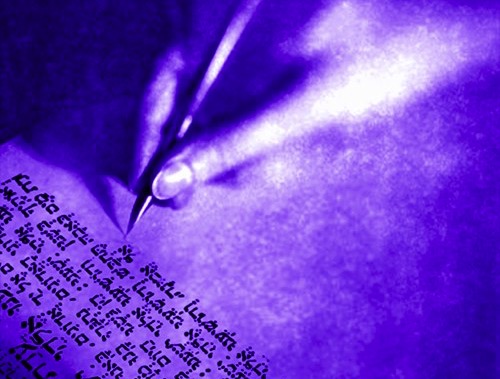 106
مبادئ غانينغ العشرة للكتابة الواضحة
1. حافظ على الجمل قصيرة
 
تظهر التجارب أن القراءة تميل لأن تصبح صعبة عندما يكون معدل الجملة أكثر من 20 كلمة.  تكون الجمل حسب الزمن واستيعاب القارئ بمعدل 16-17 كلمة. تتجاوز معدلات الجمل في كتابات الأعمال 25 كلمة (تعتبر طويلة جداً)
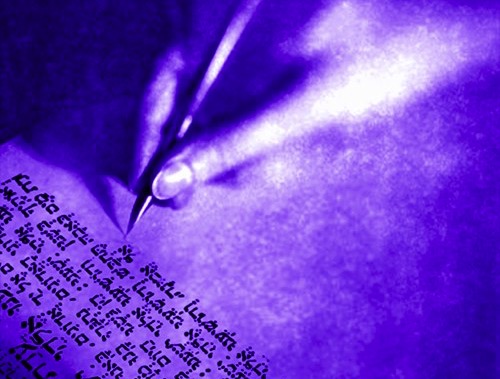 106
مبادئ غانينغ العشرة للكتابة الواضحة
2. فضِّل البسيط على المعقد
 
هذا ينطبق على بنية الجملة واختيار الكلمات. اكتب حاول أن تكتشف بدلاً من اجتهد للتأكد. تجنب الاستخدام المفرط للأحرف الإنجليزية الكبيرة.
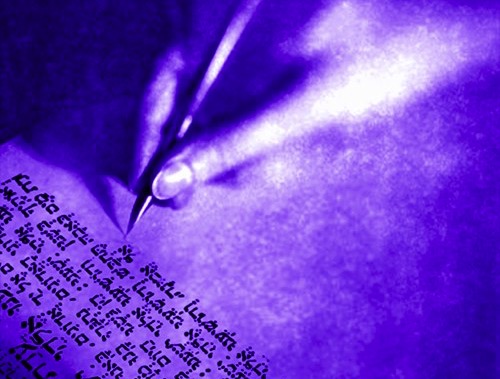 106
مبادئ غانينغ العشرة للكتابة الواضحة
3. فضِّل الكلمات المألوفة
 
إن لم يفهم القارئ الكلمات التي تستخدمها فسوف يفقد ما تقصده على الأغلب. هذا لا يقترح أن تستخدم مفردات صغيرة فأنت تحتاج كل الكلمات التي تجيد استخدامها
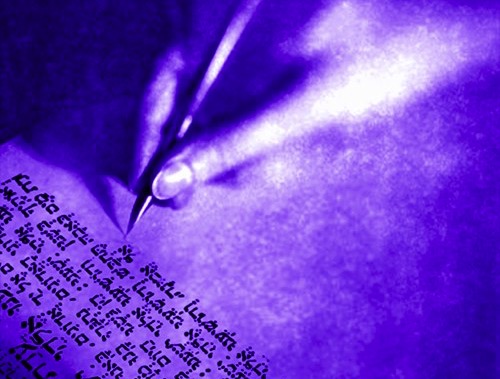 106
مبادئ غانينغ العشرة للكتابة الواضحة
4. تجنب الكلمات غير الضرورية
 
لا شيء يضعف الكتابة أكثر من وجود كلمات لا تحتاجها. اقرأ نسختك عن كثب واجعل كل كلمة لها وزنها.
لا تكتب يسر الأمر بدون قول ذلك ... كون هذا اعترافاً أن ما ستقوله ليس ضرورياً
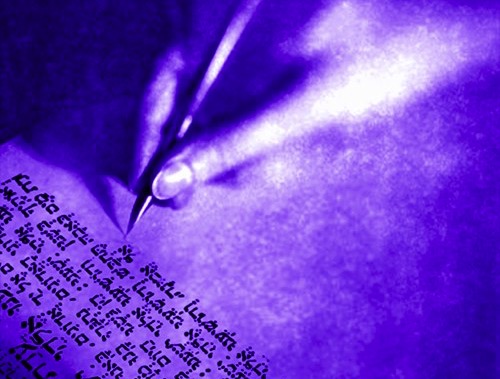 106
مبادئ غانينغ العشرة للكتابة الواضحة
5. اصنع حركة في أفعالك
 
الأفعال النشطة تضع الحياة في الكتابة. لا تخنق الفعل باستخدام عدد كبير جداً من النعوت وصيغ الفعل التي تعمل كالإسم. اكتب نحن نهدف إلى الكتابة بوضوح بدلاً من الوضوح في التركيب هو نيتنا. تجنب استخدام صيغة المبني للمجهول وفعل ليكون قدر الإمكان.
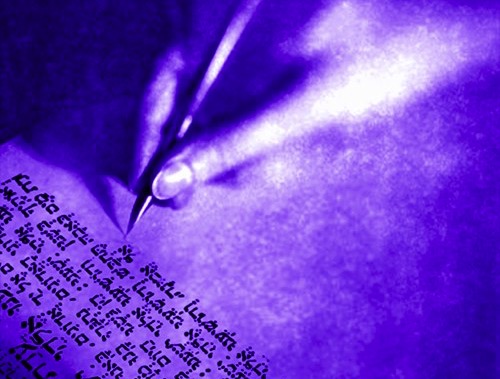 106
مبادئ غانينغ العشرة للكتابة الواضحة
6. أكتب بالطريقة التي تتكلم بها
 
حسناً على أية حال، تعد نغمة المحادثة إحدى أفضل الطرق للكتابة المقروءة. لا تنزلق إلى لغة تجارية خانقة لا علاقة لها بالطريقة التي يتحدث بها رجال الأعمال وجهاً لوجه.
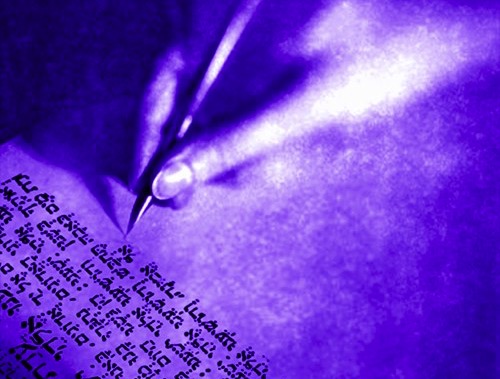 106
مبادئ غانينغ العشرة للكتابة الواضحة
7. استخدم مصطلحات يستطيع القارئ تصورها
 
انتبه إلى أن المصطلحات المجردة تميل إلى جعل الكتابة مملة وضببابية. يفضل استخدام الكلمات القصيرة والملموسة التي ترمز إلى الأشياء التي يمكنك رؤيتها ولمسها.
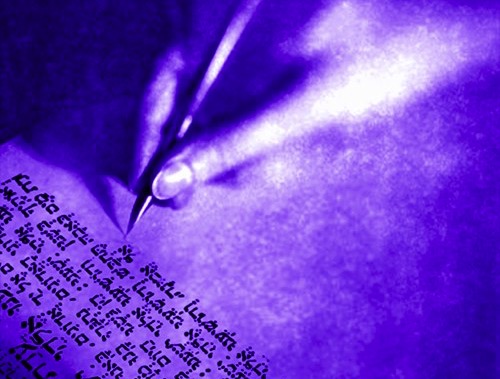 106
مبادئ غانينغ العشرة للكتابة الواضحة
8. اربطها مع خبرات القارئ
 
اربط فكرتك الجديدة مع بعض الأفكار القديمة المعروفة سابقاً لقارئك. هذا يحفظه مهتماً ويؤدي إلى فهم أعظم
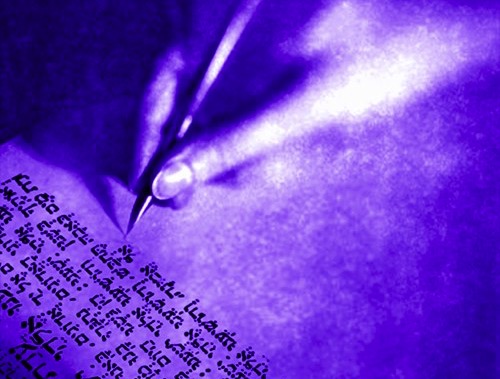 106
مبادئ غانينغ العشرة للكتابة الواضحة
9. الإستفادة الكاملة من التنوع.
 
لا تخنق أسلوبك في الكتابة الفردية.
 قم بتطوير شكل جديد من أشكال التعبير الذي يمثلك.
 تجنب الكليشيهات.
 تجنب أنماط الكتابة المتقلبة.
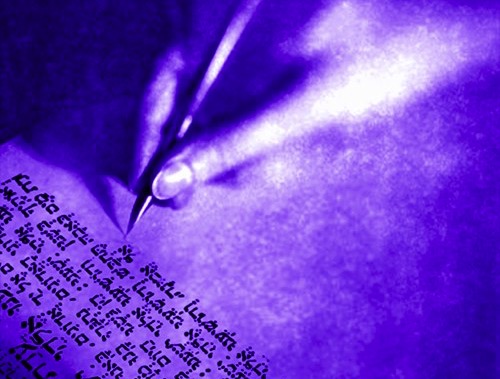 106
مبادئ غانينغ العشرة للكتابة الواضحة
10. أكتب لتعبر عن نفسك ــــ لا لتبهر
 
لا تتباهى بالتعقيد. اجعل أفكارك واضحة من خلال الكتابة البسيطة والمباشرة. الكاتب الذي يترك انطباعاً أفضل هو الذي يستطيع التعبير عن الأفكار المعقدة ببساطة.
79
مهما كان الخيار ...
1. كن واضحاً
2. كن مباشراً وشخصياً
3. كن قوياً
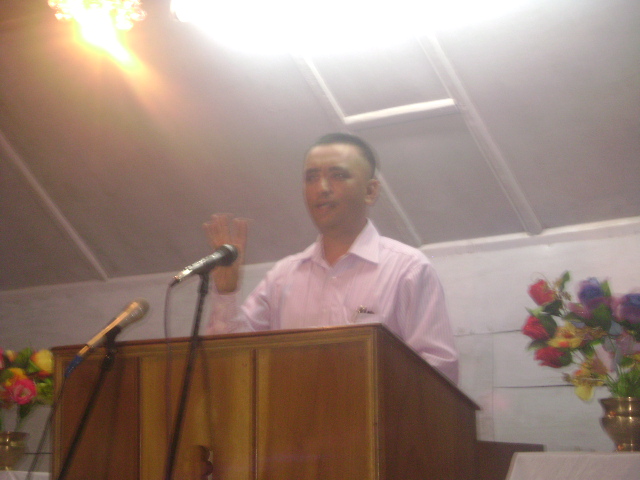 79
كيف تكون متكلماً ممتعاً؟
1. أعطِ الإنتباه لاستخدامك للغة
2. أدرس كيف يستخدم الآخرون اللغة
3. اقرأ بصوتٍ عالٍ
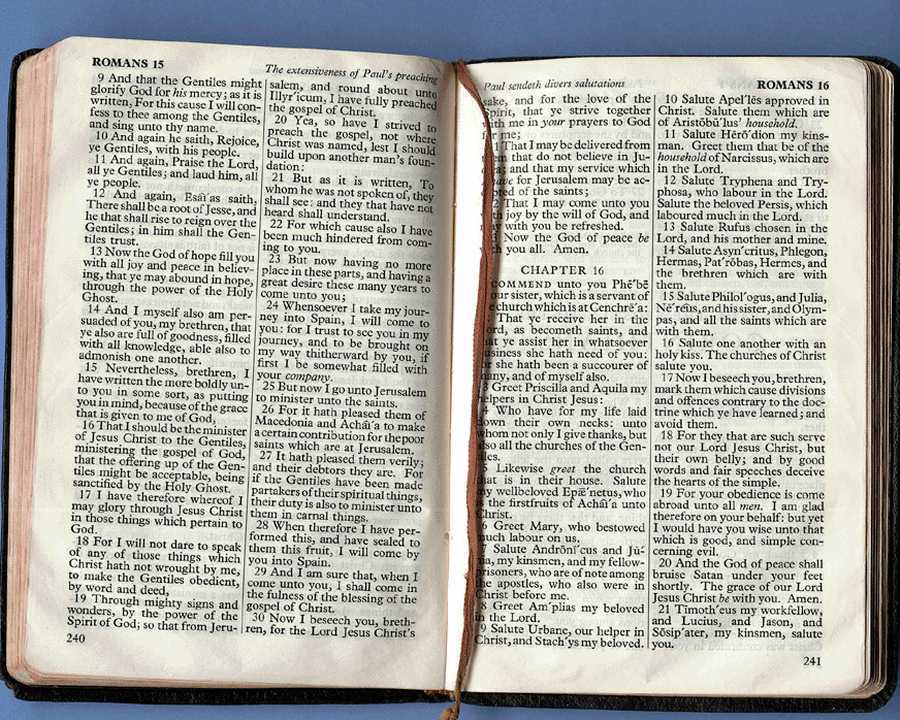 80
ماذا تفعل بالمخطوطة
أربعة خيارات (بعد هذا المساق) :
أحضرها إلى المنبر
صغرها إلى ملخص من صفحة واحدة
تذكرها ثم قلها كلمة كلمة
 عظ ارتجالياً
من الجميل أن نسمع عظة 
من الطراز الأول 
أيها القس
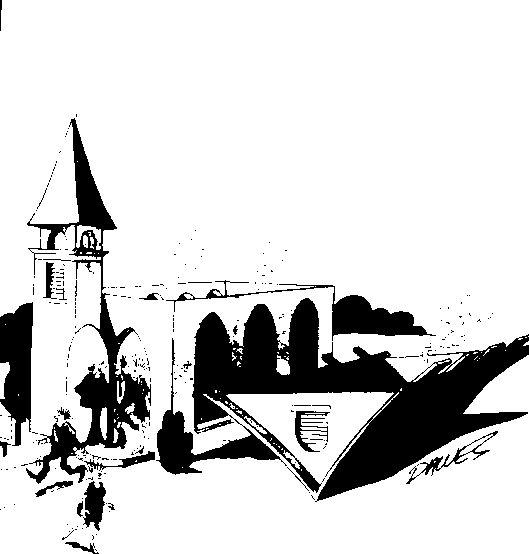 ليس من الضروري أن تمنع المخطوطات توصيلنا
هل يبدو الوعظ بدون ملاحظاتمستحيلاً؟
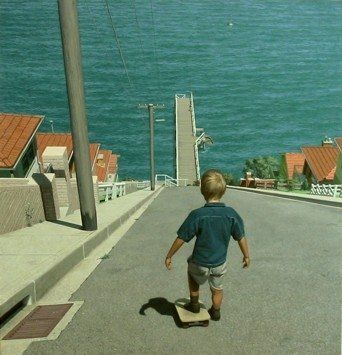 80
لماذا الوعظ بدون ملاحظات؟
يجبرك على أن تعرف مادتك
يمكنك من الوعظ بثقة
قال ابن أحد الوعاظ لابن واعظ آخر: أبي ذكي جداً فهو يتكلم بدون ملاحظات
أجاب صديقه: أبي أذكى
 من ذلك فهو يتكلم 
بدون تفكير
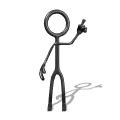 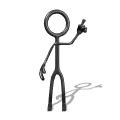 80
لماذا الوعظ بدون ملاحظات؟
يجبرك على أن تعرف مادتك
يمكنك من الوعظ بثقة
يحررك من العمل على التوصيل
يساعدك أن تتكلم بشكل طبيعي أكثر
80
لماذا يجب التدرب على الوعظ؟
يمكنك التدرب أن ....
أ. تعرف العظة جيداً
ب. توصل العظة جيداً
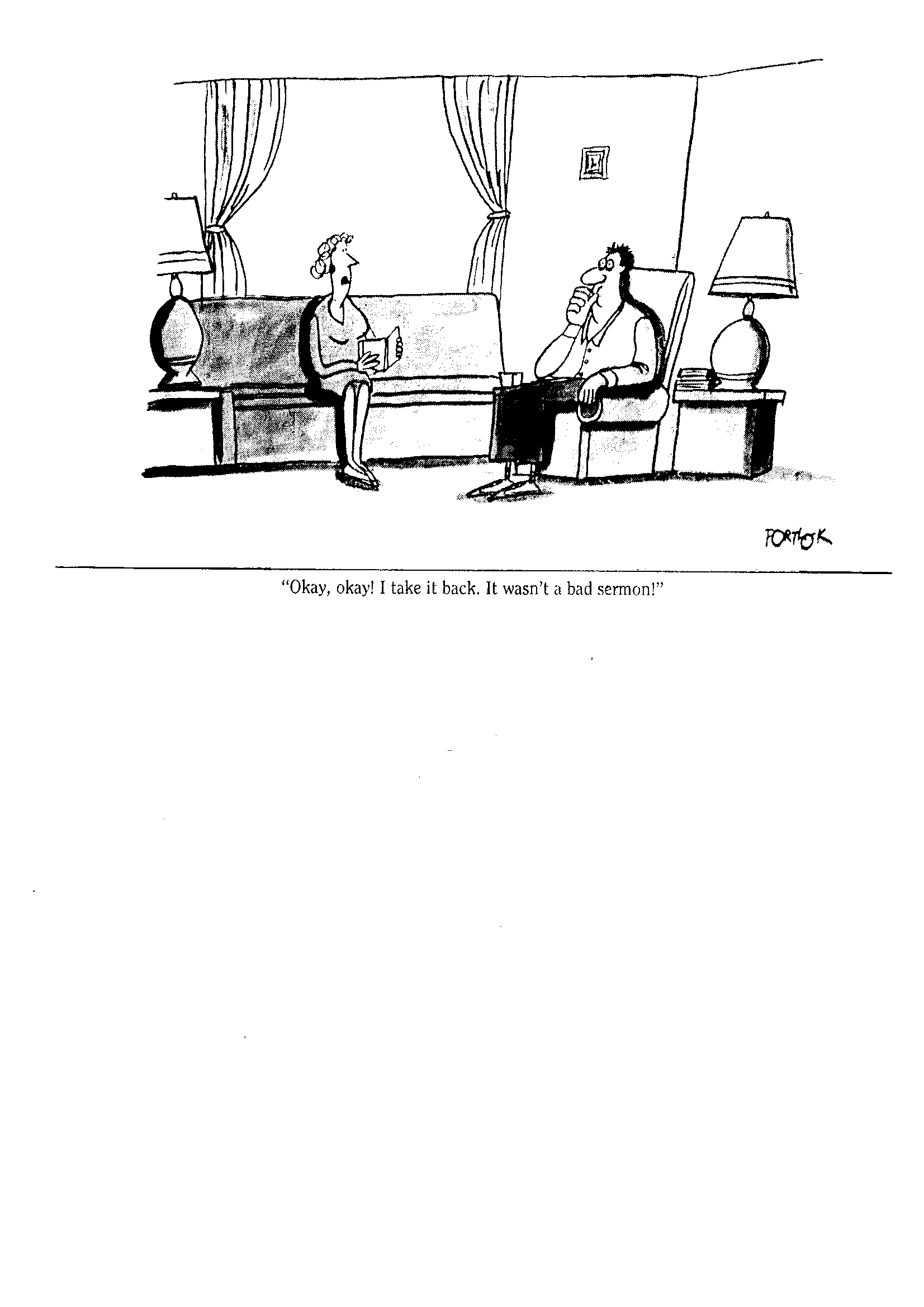 التعامل بصدق
حسناً حسناً سأتراجع عنها. لم تكن عظة سيئة
80
لماذا يجب التدرب على الوعظ؟
يمكنك التدرب أن ....
أ. تعرف العظة جيداً
ب. توصل العظة جيداً
ت. قطع الأشياء للحفاظ على وقتك
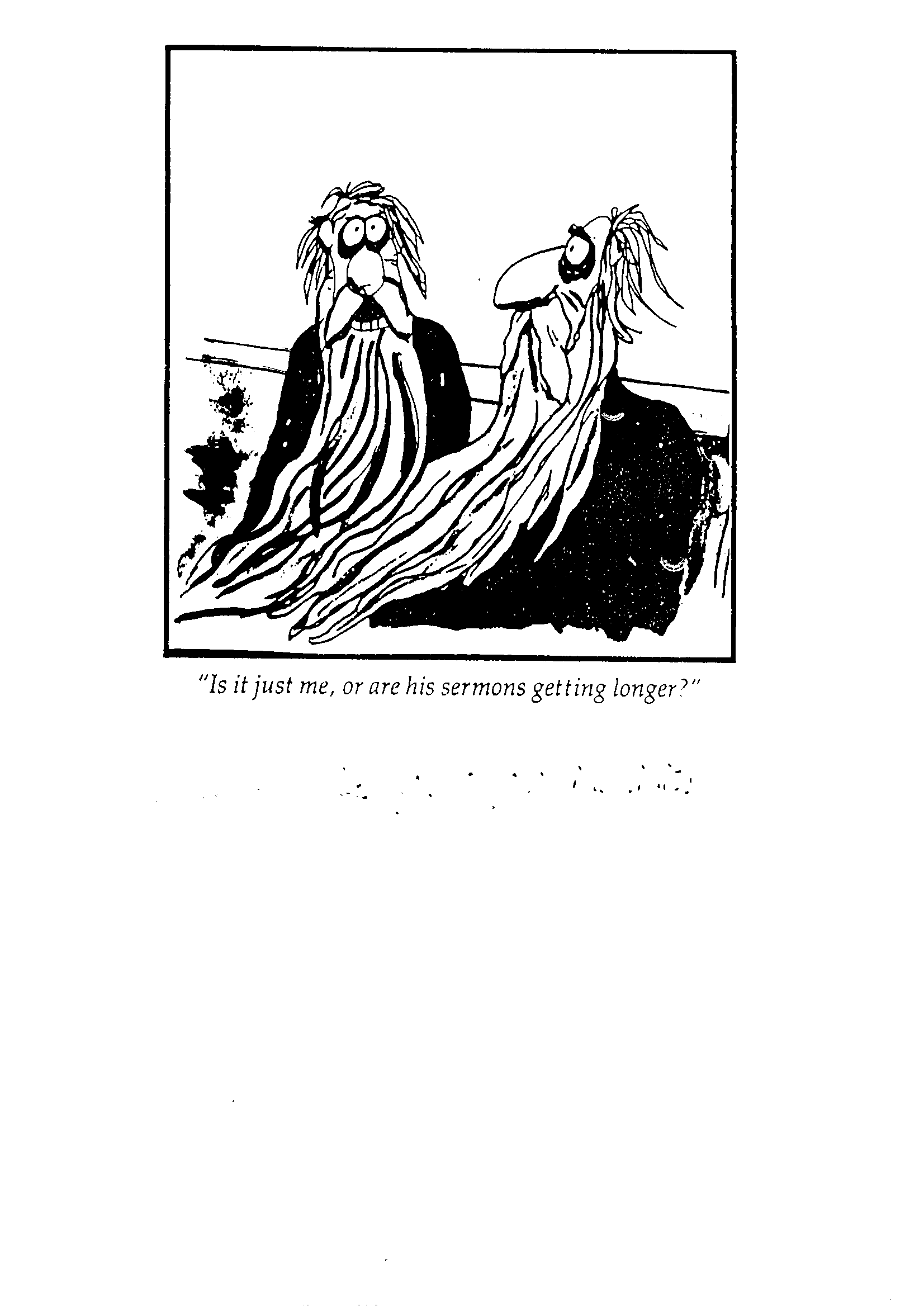 ما يشعرون به حول طول العظة مهم
هل أنا فقط أم أن عظاته تطول؟
80
كيف تتدرب على الوعظ
لرسالة الأحد ...
الأربعاء
أنهي مخطوطة العظة




قبل 4 أيام
الخميس
اقرأها بصوتٍ عالٍ مرتين



قبل 3 أيام
الجمعة
عظ مرتين مع اختلاس النظر



قبل يومين
السبت
عظ مرتين دون اختلاس النظر


قبل يوم واحد
الأحد
عظ مرة إلى مرتين أكثر



صباحاً
80
كيف تتدرب على الوعظ
لرسالة الثلاثاء ...
الجمعة
أنهي مخطوطة العظة




قبل 4 أيام
السبت
اقرأها بصوتٍ عالٍ مرتين



قبل 3 أيام
الأحد
عظ مرتين مع اختلاس النظر



قبل يومين
الإثنين
عظ مرتين دون اختلاس النظر


قبل يوم واحد
الثلاثاء
عظ مرة إلى مرتين أكثر



صباحاً
80
كيف تتدرب على الوعظ
لرسالة الخميس ...
الأحد
أنهي مخطوطة العظة




قبل 4 أيام
الإثنين
اقرأها بصوتٍ عالٍ مرتين



قبل 3 أيام
الثلاثاء
عظ مرتين مع اختلاس النظر



قبل يومين
الأربعاء
عظ مرتين دون اختلاس النظر


قبل يوم واحد
الخميس
عظ مرة إلى مرتين أكثر



صباحاً
80
كيف تتدرب على الوعظ
لرسالة الجمعة ...
الإثنين
أنهي مخطوطة العظة




قبل 4 أيام
الثلاثاء
اقرأها بصوتٍ عالٍ مرتين



قبل 3 أيام
الأربعاء
عظ مرتين مع اختلاس النظر



قبل يومين
الخميس
عظ مرتين دون اختلاس النظر


قبل يوم واحد
الجمعة
عظ مرة إلى مرتين أكثر



صباحاً
80
الخلاصة
يبدو أن هناك طريقة واحدة فقط للجمع بين دقة اللغة وسرعة التسليم، وهي أن نكتب الخطبة في دراستنا ونرفض قراءتها من على المنبر.
إن عملية إعداد العظة بأكملها من البداية إلى النهاية لخصها بشكل مثير للإعجاب الواعظ الأسود الأمريكي الذي قال:
    أولاً أقرأ لنفسي بالكامل
    ثم أفكر عن نفسي بوضوح
    ثم أصلي بنفسي بقوة
    وثم أنطلق
جون ستوت، بين العالمين، 255، 258
25
صحيحة
ممتعة
أربعة أهداف:يجب أن تكون العظة ...
واضحة
مناسبة
27-28، 251
عملية إعداد عظة تفسيرية
، إعداد العظات التفسيرية . مقتبس من راميش ريتشارد
العظة
النص
5- الإستجابة المرغوبة من المستمع
العقل
جسر القصد
4- الأسئلة الثلاثة التطويرية
الفكرة الرئيسية
الفكرة 
الرئيسية
6. فكرة العظة
3 .2 الفكرة التفسيرية
القلب
7- المخطط الوعظي 
8- الوضوح 
9- المقدمة والخاتمة
3 .1 المخطط التفسيري
الهيكل
الهيكل
المخطط=القطع
2- تحليل النص
الدراسة
الوعظ
10- تجهيز الرسالة/العظة
الجسد=لحم
1-اختيار النص
يُظهر النص الأبيض 10 خطوات مقتبسة من هادون روبنسون، الوعظ الكتابي (الملاحظات، 105)
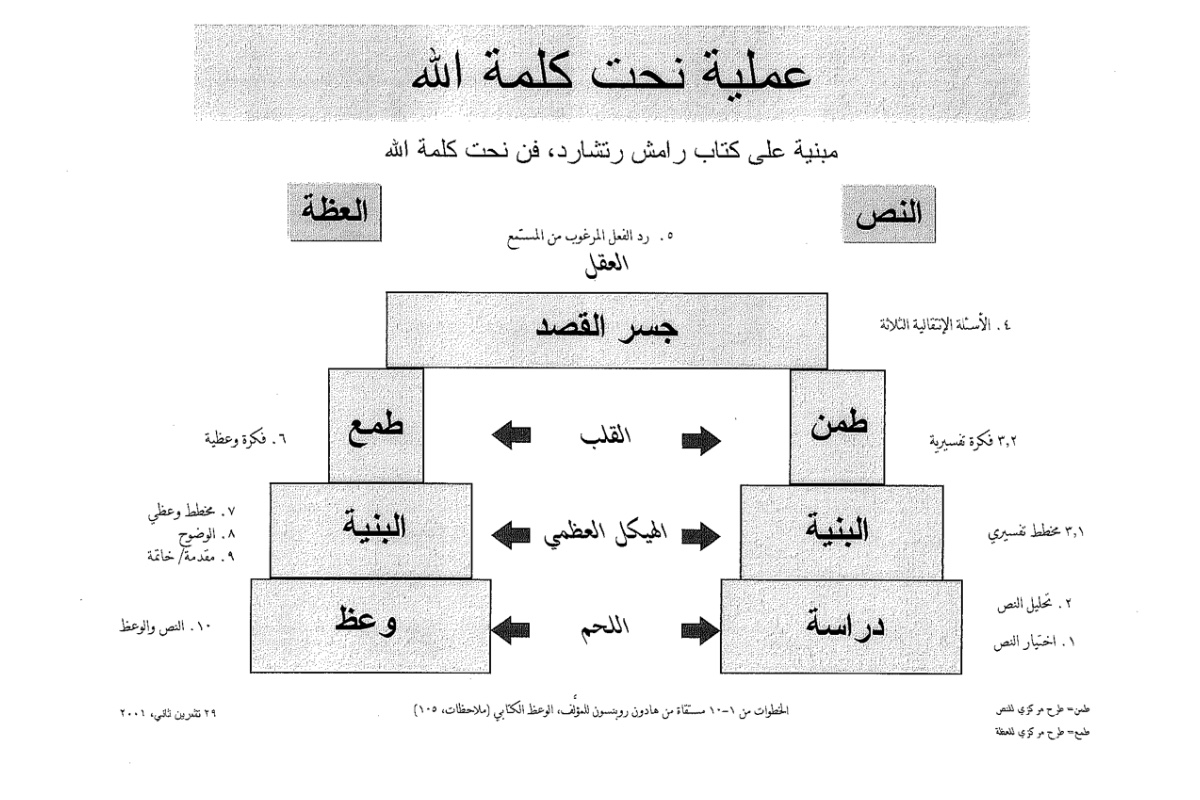 [Speaker Notes: Cover steps 1-3 on page 27]
Black
أحصل على هذا العرض التقديمي مجاناً
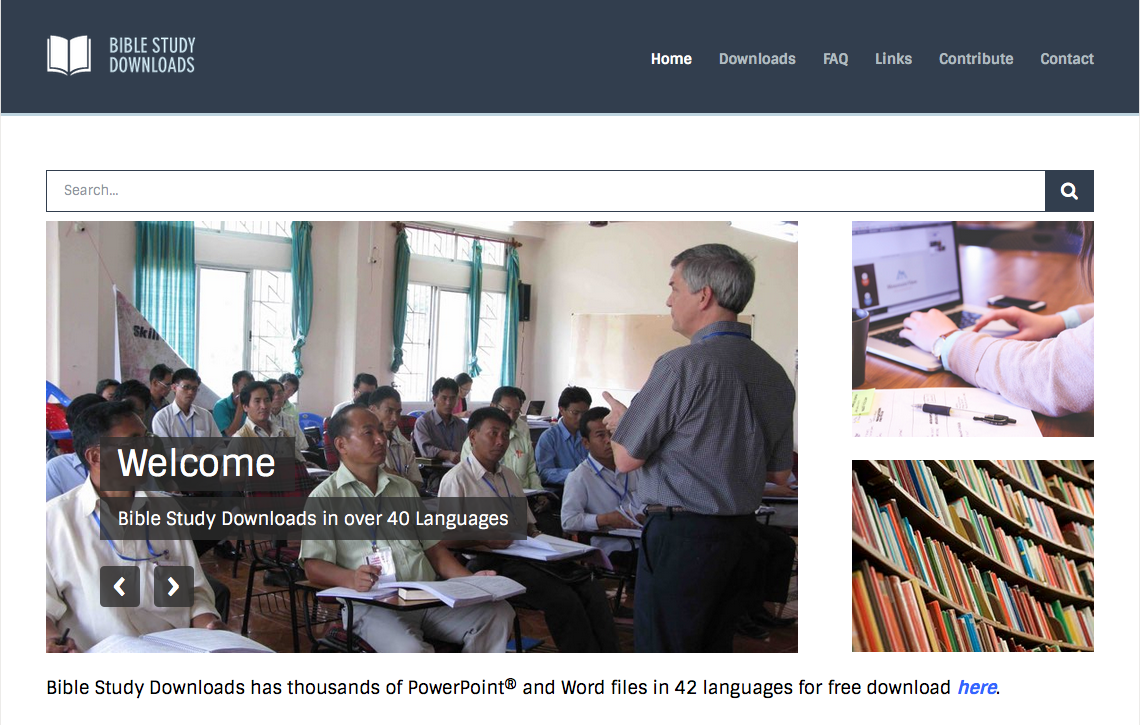 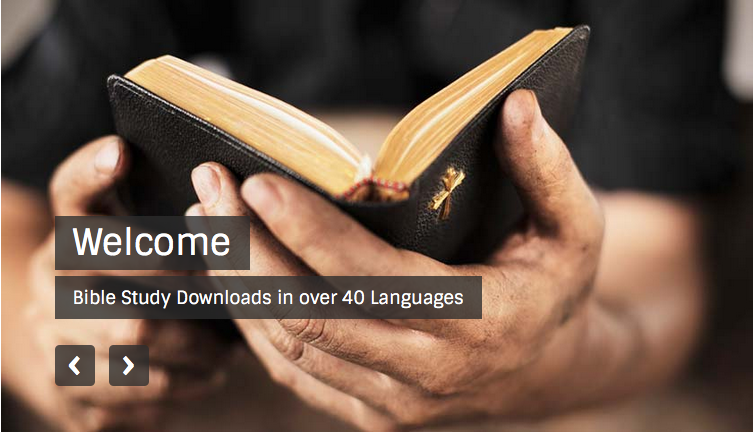 الوعظ (فن الوعظ) at BibleStudyDownloads.org
[Speaker Notes: Preaching (pr)
Homiletics]